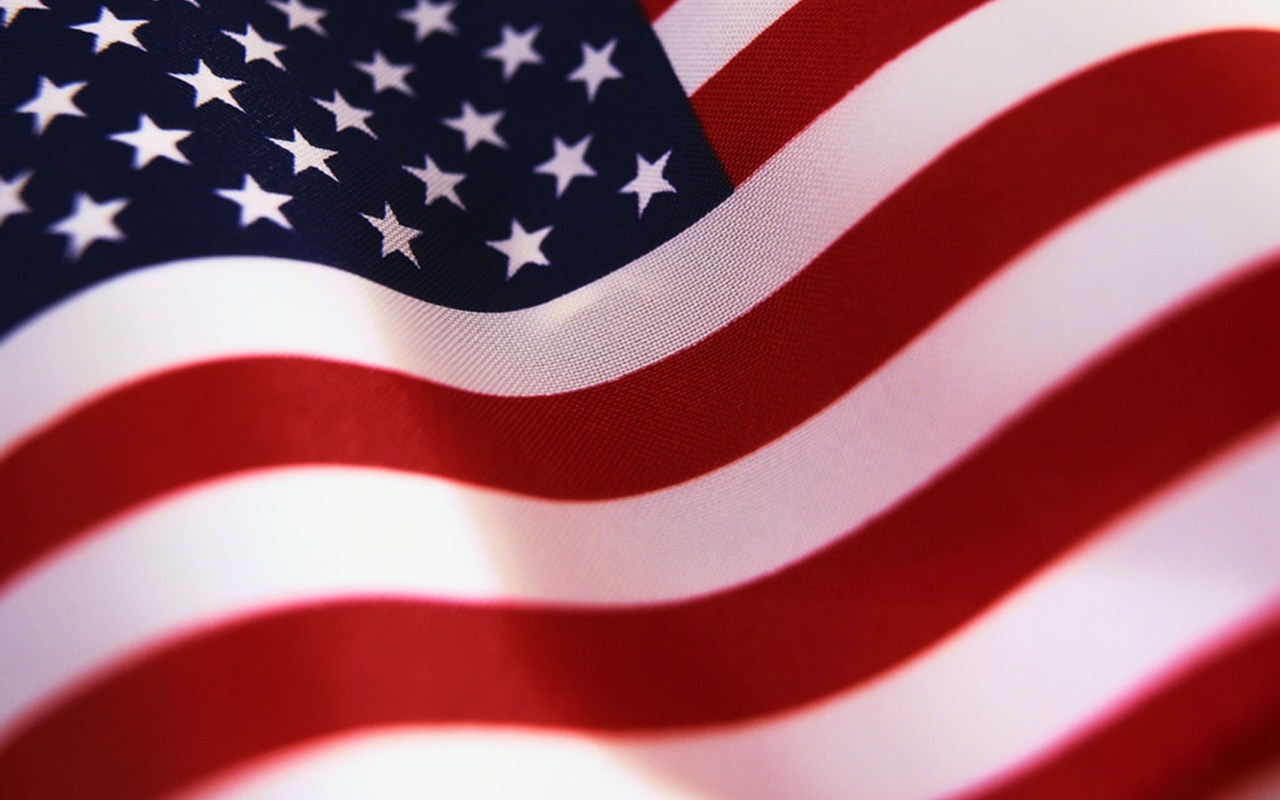 War & Its Effects on The Economy As Explained Through Presidencies
Andrew Ware, Rebecka Markland, Will Muscato, 
Delaney Burke, & Megan Gallagher
Presidents:
Woodrow Wilson
Warren Harding
Calvin Coolidge
Herbert Hoover
Franklin D. Roosevelt
Woodrow Wilson28th  President of the United States
President from 1913-1921 
Democrat and Progressive
Focused on progressive reform and international leadership
Lowered tariff, increased federal income tax  elastic money supply
Made child labor laws, helped create federal reserves and trade commission. 
During Wilsons presidents women received the right to vote
AP themes of War & Diplomacy, Reform, Politics & Citizenship, and Economic Transformations
Wilson during World War I
Wilson tried to remain neutral and "keep U.S. out of the war."
The sinking of the Lusitania, release of Zimmerman Telegram and confrontations with German subs left Wilson with no other choice but to enter the war
Wilson passed Espionage Act and Sedition Act
Wilson’s 14 points
Won Nobel Peace Prize
Warren Harding29th President of the United States
President from 1921-1923
Republican
Pro-business "return to normalcy"
Eliminated wartime controls and slashed taxes
Established a Federal budget system - Budget and Accounting Act of 1921
Restored the high protective tariff
Imposed tight limitations on immigration
AP themes of Reform, Politics, and Economic Transformations
Harding after World War I
Officially opposed entry into League of Nations (1921)
US, France, Great Britain, Japan and Italy limit naval armaments (1922)
Signed peace treaty w/ Germany and Austria
Promoted successful naval program
Approved first child welfare program - Sheppard-Towner Act
Wanted to move away from progressivism/Wilson
Pushed for world peace
Calvin Coolidge30th President of the United States
President from 1923-1929
Republican
Industrious, reserved & conservative 
Famously broke up a Boston policeman’s Strike by sending in state troops and firing the strikers
Following Harding’s death, dealt with the aftermath of Harding’s scandal
“The business of America is business” (prosperity of America was closely linked to success of American business)
Boom in the Stock Market, Real Estate, and big businesses 
Wanted to revert to the Gilded-Age 
Period “Coolidge Prosperity”
AP themes of Reform, Politics, and Economic Transformations
The Roaring Twenties
Mass Culture – Flappers, communication inventions and more money 
Harlem Renaissance – poetry, art, music
Natural post war economy 
Scopes Trial 
Opposed using government for private enterprise 
Focused on industrial development at the expense of labor and agriculture
Supported tax cuts, refused federal aid to farmers & declined to use government power to check economic boom 
Agricultural conditions were depressed and farm mortgages were being foreclosed
Herbert Hoover31st President of the United States
President from 1929-1933  
Republican
Stock Market Crash of 1929
Hoover New Deal
Against laissez-faire
Smoot-Hawley Tariff Act
Hoovervilles
AP Themes: Politics, Economic Transformations, Globalization & Culture
End of/After Presidency
Revenue Act of 1932
Emergency Relief and Construction Act
Reconstruction Finance Corporation 
Lost election of 1932
Opposed FDR's New Deal
Franklin D. Roosevelt32nd President of The United States
President from 1933-1945
Democrat
Very progressive president, despite the end of the Progressive Era
known for his national programs for economic relief – after the Great Depression, he implemented the “New Deal”
used government debt spending to stimulate economy
played a significant role in stimulating economy 
AP themes: Economic Transformation & Reform
Major economic relief programs of the FDR’s New Deal included:
SSA - Social Security Act
FDIC - Federal Deposit Insurance Corporation
CCC  - Civilian Conservation Corps- combat unemployment
Primary cause for implementation:
The Great Depression - indirectly caused by WWI
lingering war debt in the 1920s caused economies of multiple counties – including the one of the United States – to lose strength
fewer goods purchased in a weaker economy less money “flowed through the system,” so to speak, and the economy became even weaker until the breaking point of the Dust Bowl, bank failures, and Stock Market Crash
Conclusion: Overall Historiographical Perspective and Periodization
Viewing United States history through a lens of progressive reform resulting from major conflict
War can have a significant impact on the economies and policies of nations
Focusing on changes in policy and programs of presidents can show clear economic transformations and ultimate advancements in society/culture and politics
Periodization, with these specific presidents, is that of a time of rapid and major development in terms of economic and social policy – resulting from WWI, the Great Depression, and a changing cultural landscape from the relatively early 1900s to the 1940s (preceding WWII)
Works Cited
www.whitehouse.gov
www.woodrowwilson.org 
www.history.com/topics/the-us-presidents
www.americanhistory.about.com/od/uspresidents/
www.fdrheritage.org
The New Big Book of U.S Presidents (2012 edition) by Marc Frey and Todd Davis